AAIC 2018Biomarker Rates of Change in Autosomal Dominant Versus “Sporadic” Alzheimer Disease
John C. Morris, MD
On behalf of MW Weiner, L Beckett, T Benzinger, D Coble, AM Fagan, BA Gordon, P Massoumzadeh, L McCue, N Saito, L Shaw, C Xiong, VD Buckles, 
and all Dominantly Inherited Alzheimer Network (DIAN) and Alzheimer Disease Neuroimaging Initiative (ADNI) Investigators
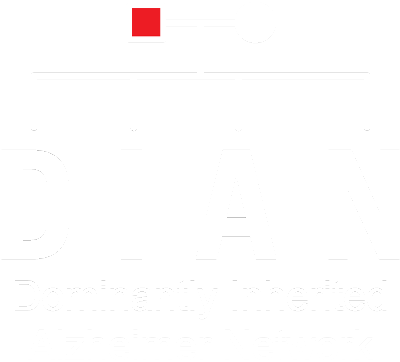 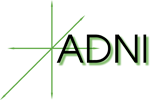 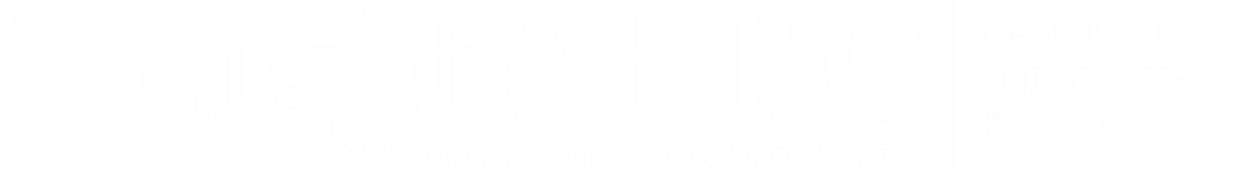 Disclosures
The DIAN-ADNI Comparison Study is funded by:
Alzheimer’s Association
Anonymous Foundation
National Institute on Aging
Alzheimer Disease Neuroimaging Initiative, U19 AG024904
Dominantly Inherited Alzheimer Network, UF1 AG032438
Roche Diagnostics (Elecsys)
JCM has no pertinent disclosures
Autosomal Dominant AD (ADAD) & “Sporadic” Late Onset AD (LOAD)
Both ADAD and LOAD have altered Aβ42 homeostasis:
LOAD is characterized by underclearance of Aβ42 (Patterson et al., Ann Neurol, 2015)
ADAD mutations result in relative Aβ42 overproduction (St. George-Hyslop, Biol Psychiatry, 2000; Potter et al., Sci Trans Med, 2013)
If ADAD and LOAD share the same pathophysiology, will their clinical and pathological phenotypes be similar and will they respond similarly to mechanism-based therapies?
ADNI (since 2004) and DIAN (since 2008) are multi-center, international studies using multimodal biomarkers to study “sporadic” late-onset AD (ADNI) and autosomal dominant AD (DIAN)
ADAD Compared to LOAD
Some mutations produce additional symptoms including seizures, spastic paraparesis and extrapyramidal signs.
Analytic Challenges
Age
When cohort age ranges do not overlap, “adjusting for age” can be done within each cohort but not between the two cohorts
In response, the cohorts were anchored on dementia progression using CDR-SumBox (SB) ≥1 to permit cognitive test results to serve as outcome measures; participants were aligned on CDR-SB=1 to compare rates of change before and after this anchor point
Neuropathological Heterogeneity
AD rarely occurs in isolation in ADNI’s older adults1 (e.g., TDP43, vasculopathy/infarcts, synucleinopathy, hippocampal sclerosis) whereas DIAN cases (with the exception of synucleinopathy) have pure AD2
Mutation-dependent pathology in DIAN (e.g., PSEN1 mutations before codon 200 of APP have greater amyloid burden than mutations after codon 2003)
PSEN mutations affect many other proteins that are γ secretase substrates4

1Boyle PA et al, Ann Neurol; 2018; 83:74-83	3Mann DM et al, Am J Pathol 2001; 158:2165-75
2Cairns NJ et al, Neuropathol 2015; 35:390-400	4Roher AE et al, J Alz Dis 2016; ;50:645-58
Analytic Challenges – Cont’d
Variable methods confound comparisons
Different amyloid PET tracers, different imaging pipelines
DIAN uses PiB, ADNI uses AV45 (some PiB in the past)
Solution:  Reprocess imaging data with conversion equation (Centiloid)
CSF analytic variability (lot to lot and plate to plate); Aβ42 assay drift1
Solution:  Reprocess CSF with Roche Elecsys automated platform for CSF analytes (Aβ42, Aβ40, tau, p-tau)   
Shaw (ADNI Biomarker Core) and Fagan (DIAN Biomarker Core) designed additional analyses to obtain mass spectrometry measures of Aβ isoforms and important methodological comparisons (AlzBio3)
1Schindler SE et al., Alzheimers Dement. 2017;S1552-5260(17):32516-5
Anchoring Cohorts at CDR-SB≥1
ADNI - Age at symptomatic onset unavailable for the ADNI cohort unless progression occurred from CDR-SB=0 to CDR-SB ≥1. Otherwise, age of onset is estimated (See below) 
DIAN – Age at onset is available for all by observation, extrapolation, or estimation (See below)
Cohort Baseline Description
Variables Available for Comparison
Cognitive Composite Score
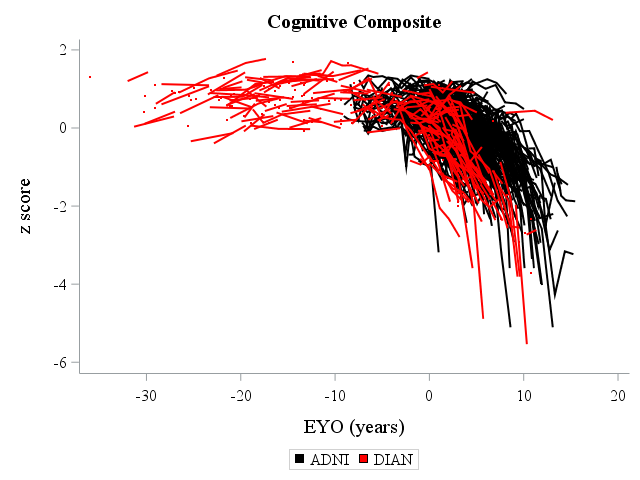 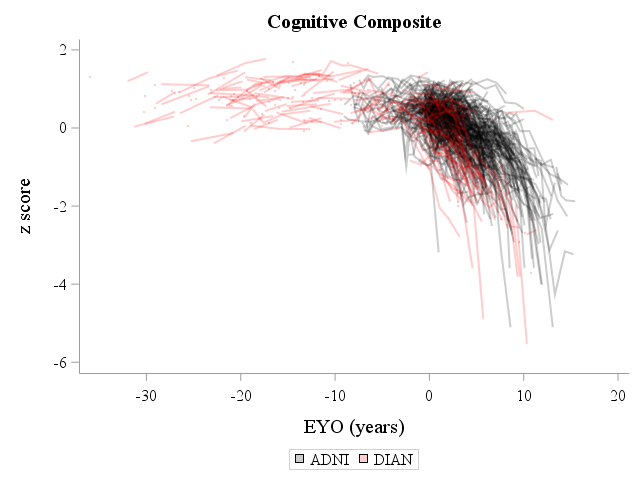 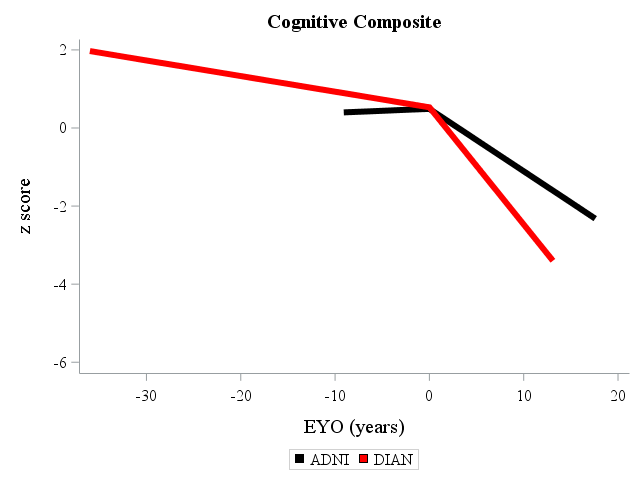 Unadjusted comparisons (adjusting for sex, education, race, and APOE4 did not notably change results)
Hippocampal Volume (Summed)
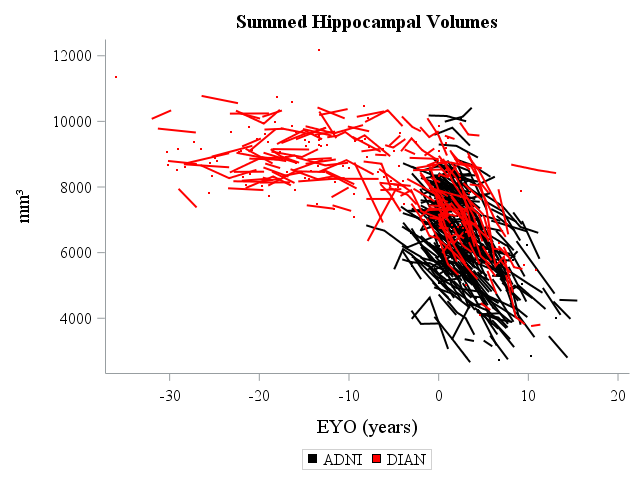 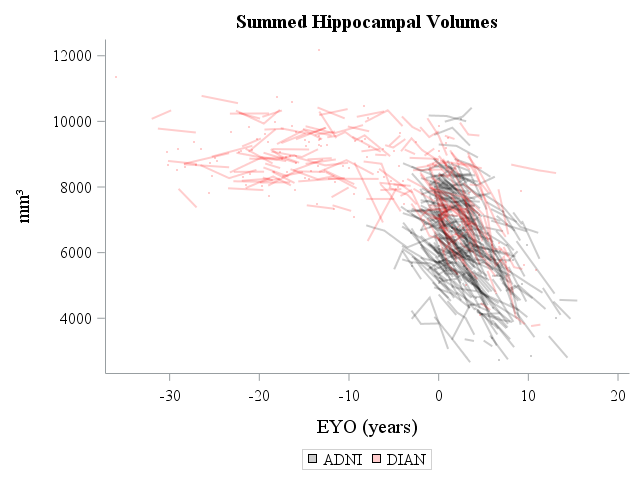 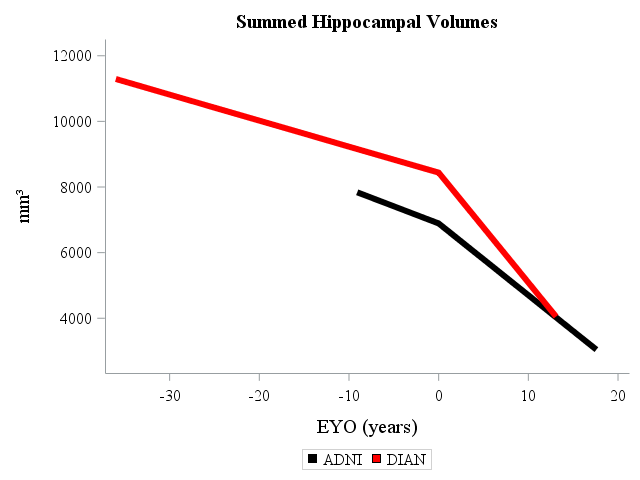 Cortical Mean Amyloid – Centiloid Units
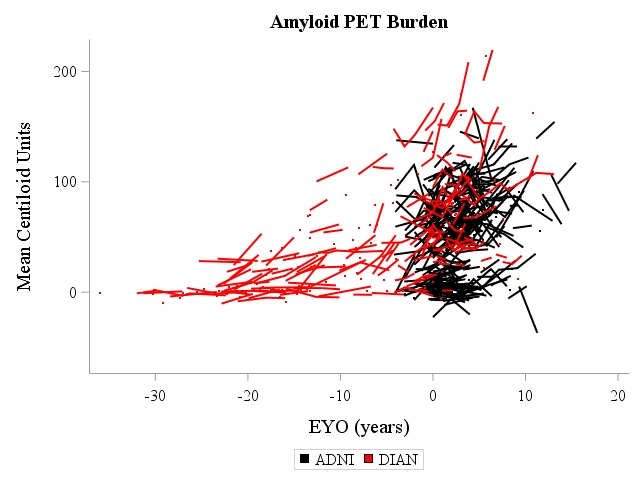 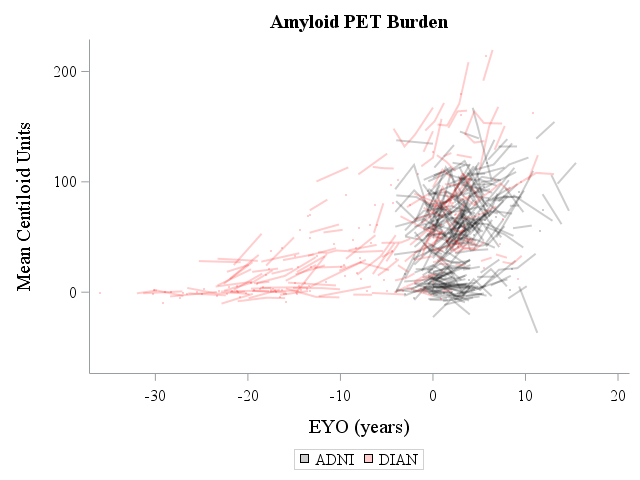 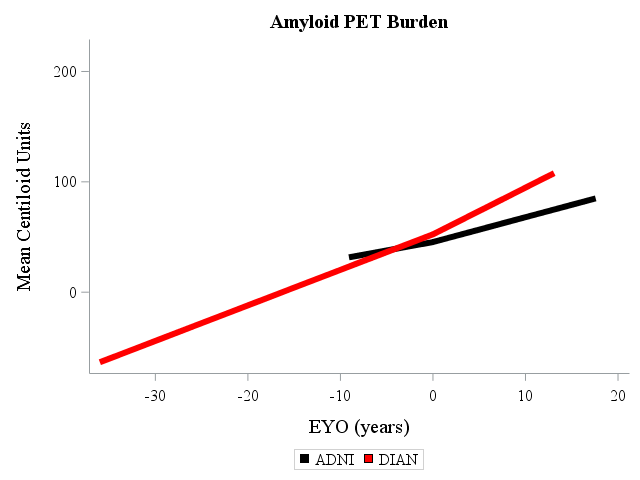 CSF Aβ42 log
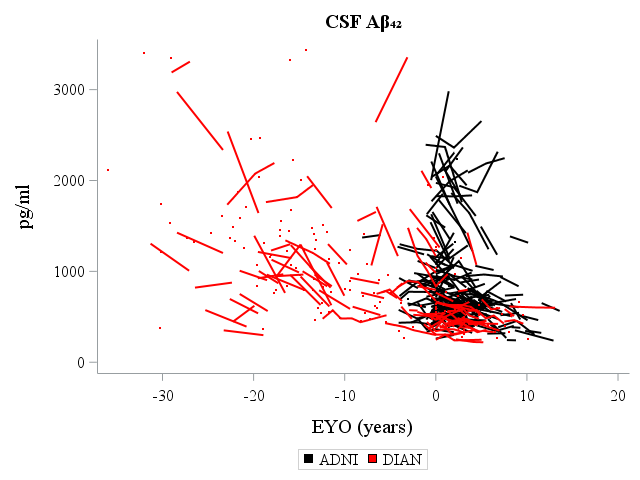 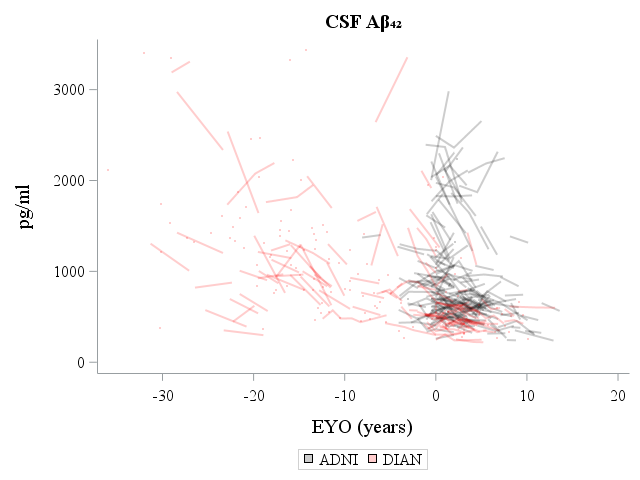 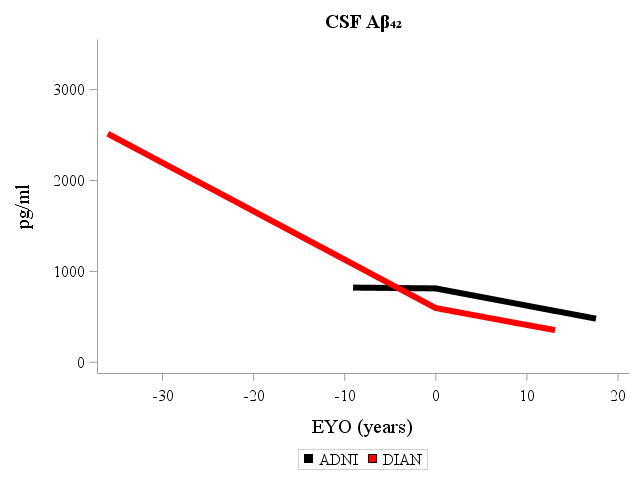 CSF p-tau
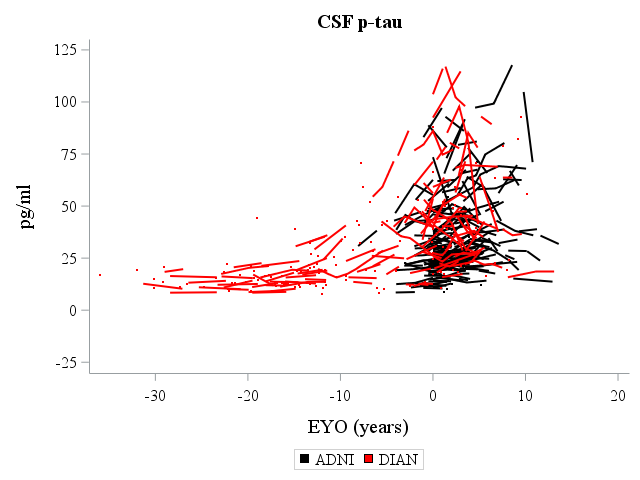 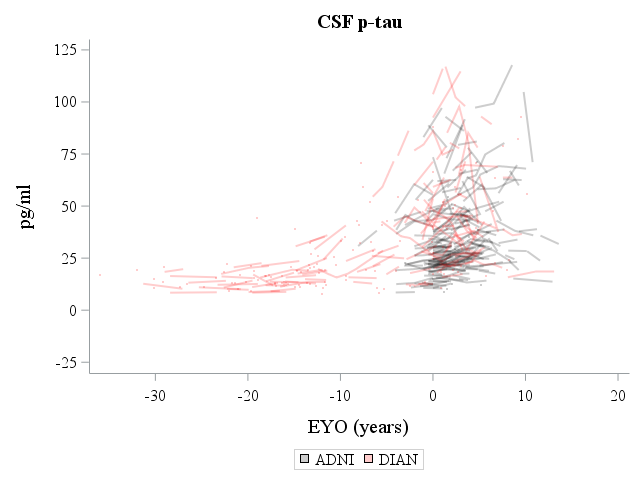 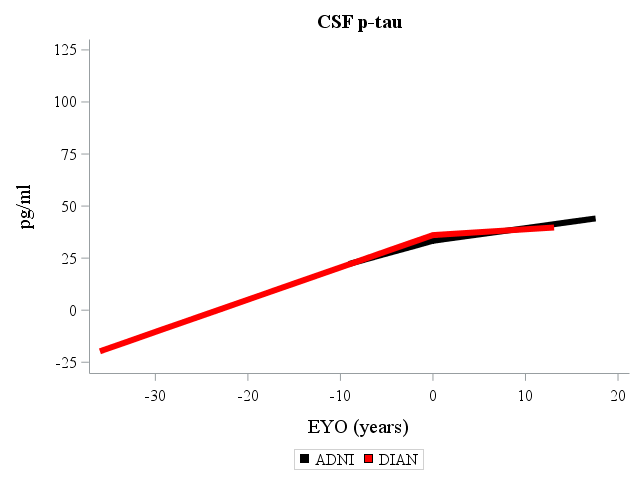 CSF tau
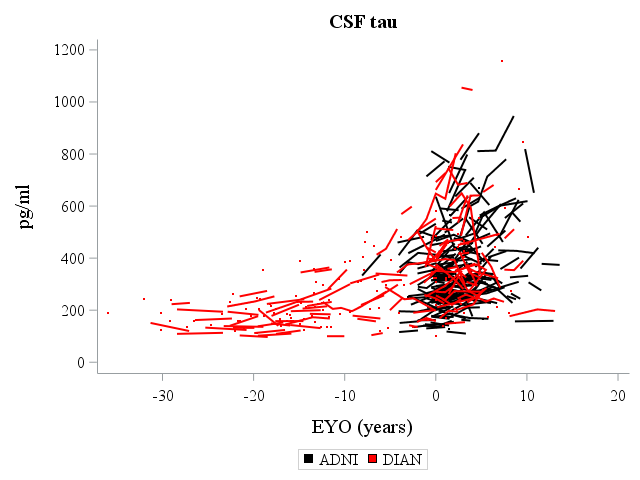 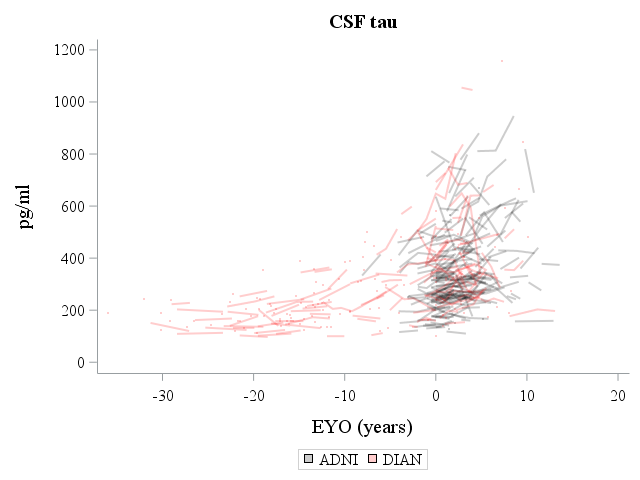 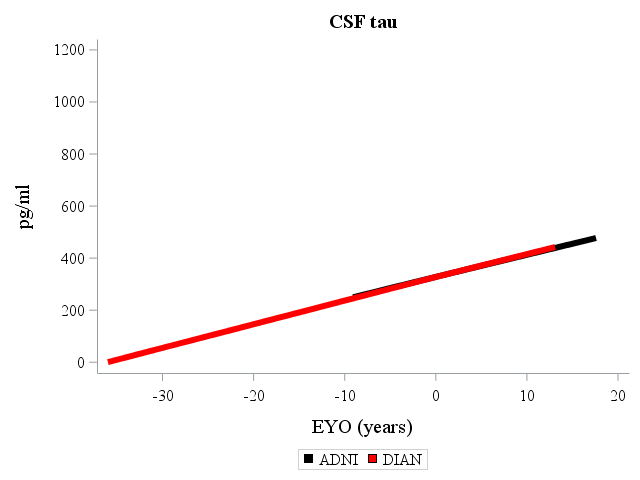 Conclusions
Differences between ADAD and LOAD
LOAD may be modified by age, APOE4 effects, and other pathologies
ADAD may be modified by individual mutation effects on Aβ, other substrates
The course of symptomatic ADAD appears to be more aggressive than LOAD
However, both share a long asymptomatic period and have identical AD endophenotypes (supported by ADNI’s independent analyses):
At symptomatic onset (often marked by inflection points):
Increasing amyloidosis (amyloid PET; CSF Aβ42)
Increasing tauopathy (CSF t-tau, p-tau)
Progressive hippocampal atrophy
Progressive cognitive decline
Cautious optimism that lessons from ADAD will translate to LOAD